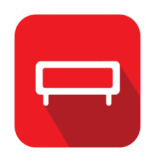 OUTDOOR
Porto Alegre/RS
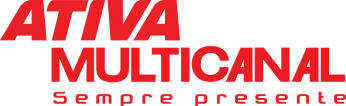 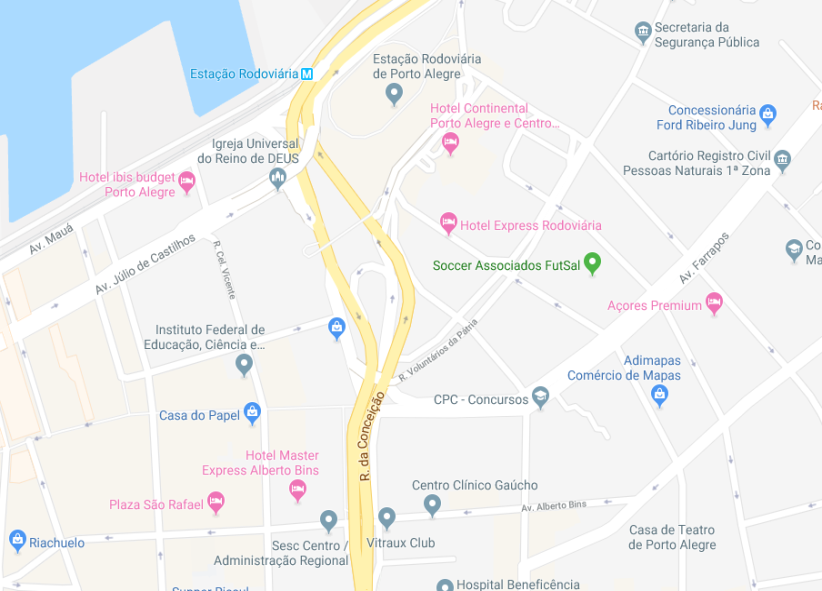 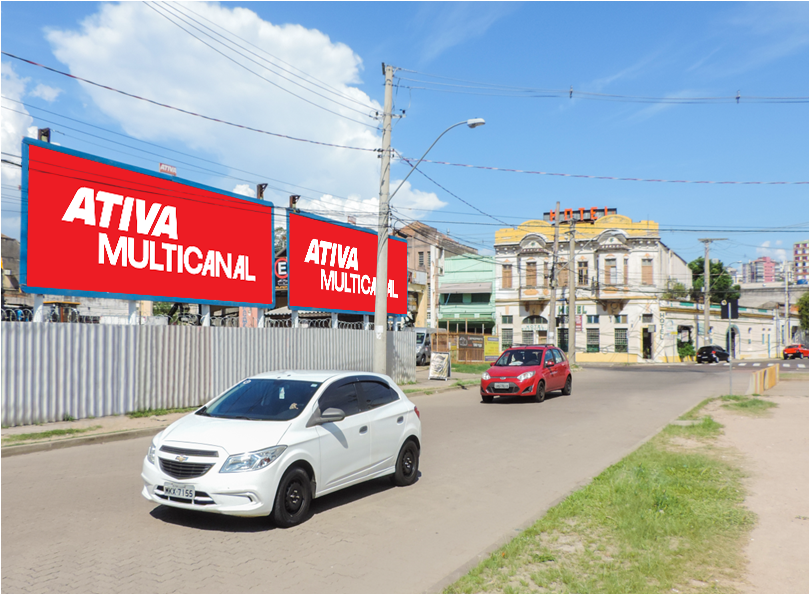 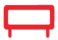 R. Comendador Alvaro Guaspari ,19 x esq. R. Voluntários da  Pátria – face  R. Comendador Alvaro Guaspari

Bairro: Centro Histórico
Formato: 9 x 3 m

Número/disposição da(s) tabuleta(s)
019130| 019131
REFERÊNCIAS
Rodoviária de Porto Alegre
 Viaduto da Conceição
 Hotel Continental
 Haudi Park (estacionamento)
 CPC - Cursos
 Região com alto fluxo de veículos
POTENCIAL DE IMPACTOS MENSAIS: 2.067.768*
*EPTC 2016